FlexCast: Graceful Wireless Video Streaming
S. Aditya &  Sachin Katti 
Stanford University
Outline
Background
Introduction
Algorithm
Experiment
Conclusion
Reference
Background
Mobile Video Streaming
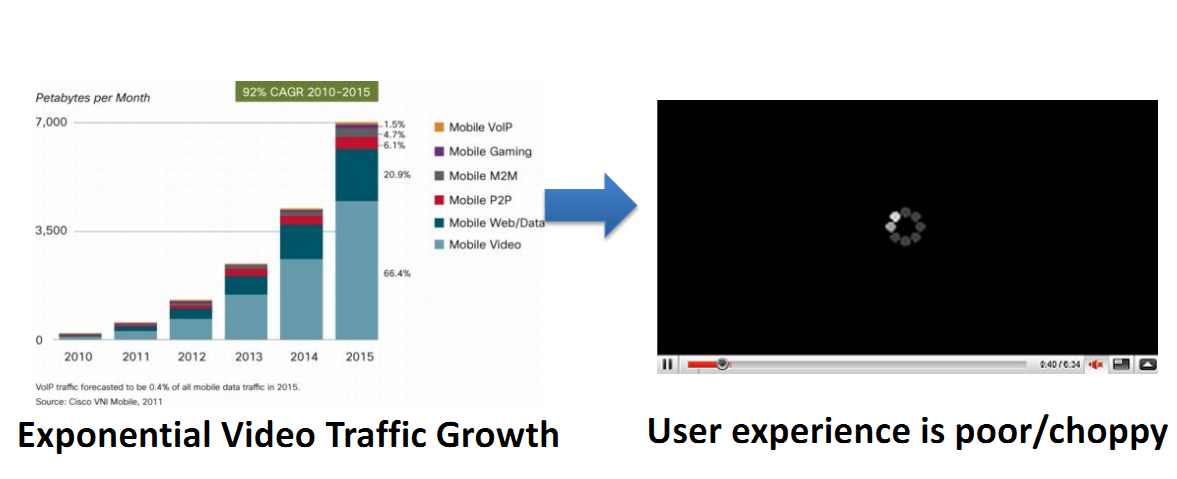 buffering,  lost frames  are quite common
Why is Performance Choppy?
Current video streaming (MPEG4..) 
Encode video at a specific bitrate (e.g 1mbps+ for HD) 
Expect wireless network to deliver that reliable bitrate

Wireless Networks 
Do not guarantee a specific minimum reliable bitrate
Introduction
FlexCast
Reconstructs a video even from erroneous packets with quality commensurate with current network quality 

Key High Level Principle: Bit Errors in packets should translate proportionally into distortion errors in video 
Entropy Coding does not have that property, a few bit errors can completely distort decoded video 
Flexcast eliminates entropy coding, uses soft reconstruction and proportional representation to achieve proportionality
Key Insight 1: Soft Reconstruction
PHYs compute soft estimates of decoded bits  probability bit is “1” or “0” 
Soft Output Viterbi Decoder, SoftPHY 
Leverage soft information to compute expected value of DCT coefficient
Soft Reconstruction
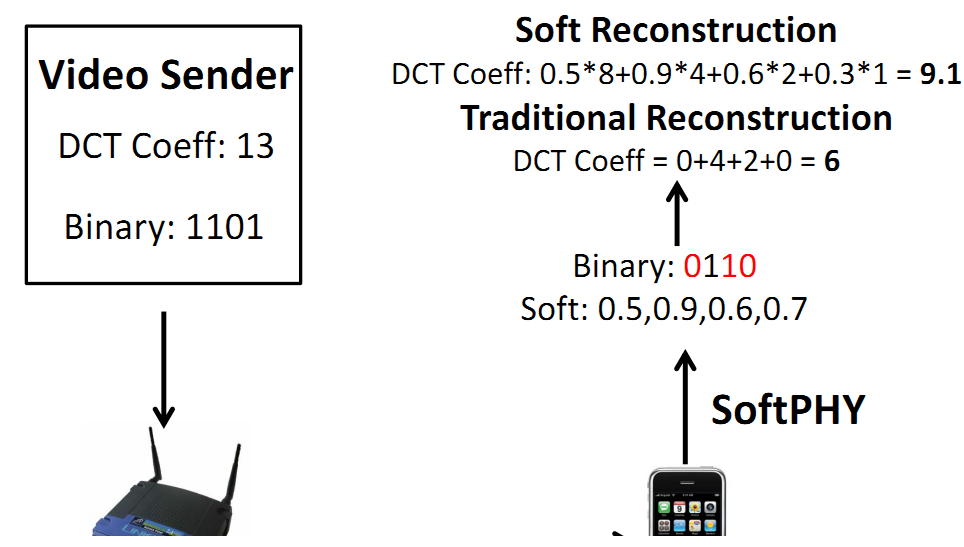 Soft Reconstructed DCT coefficient (9.1) is much closer to the transmitted value than traditional (6)
Key Insight 2: Proportional Representation
Soft Reconstruction is not sufficient since some bits are more important than others 
MSB of the low frequency DCT coefficient, single bit error translates to large video distortion  

Second Principle: Design a technique that allows sender to provide unequal error protection (UEP) without modifying the PHY
Algorithm
Low-density parity-check code ( LDPC )
LDPC
Low-density parity-check codes
Error correct codes
Low density  give a  low complexity 
N inputs produce r check point
Ex: N=10 r=5
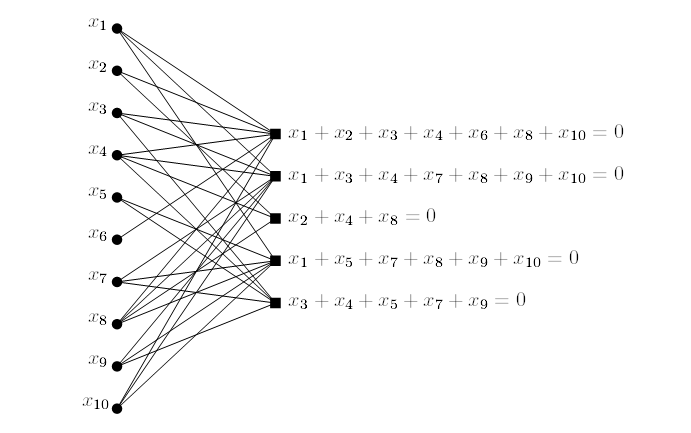 Low-density parity-check code ( LDPC )
Encode
Decode
1
1
1
?
0
0
0
0
0
0
1
?
0
0
0
0
0
0
1
?
1
1
0
0
2
1
(000101)
(000100)
2
2
1
1
1
d
(110000)
3
1
2
(000011)
(001000)
(010000)
(000010)
v
(100101)
(001000)
(101000)
LT Codes
Bit Node
Check Node
Distortion Grouping
Identify how important groups of bits are by estimating the amount of distortion they would cause if decoded in error
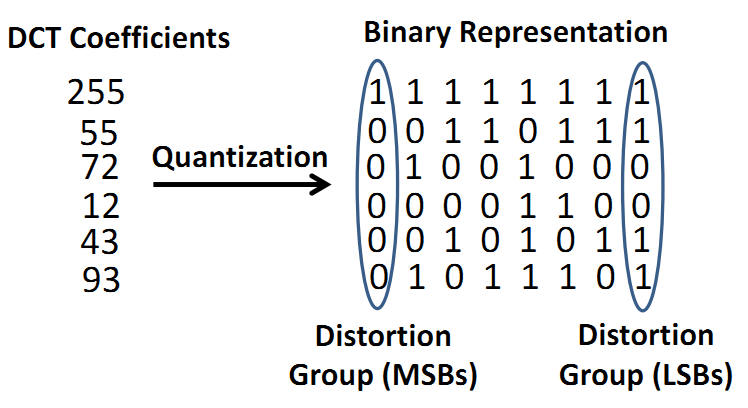 Rateless Code for UEP
To provide UEP, sender encodes each distortion group with a rateless Raptor code
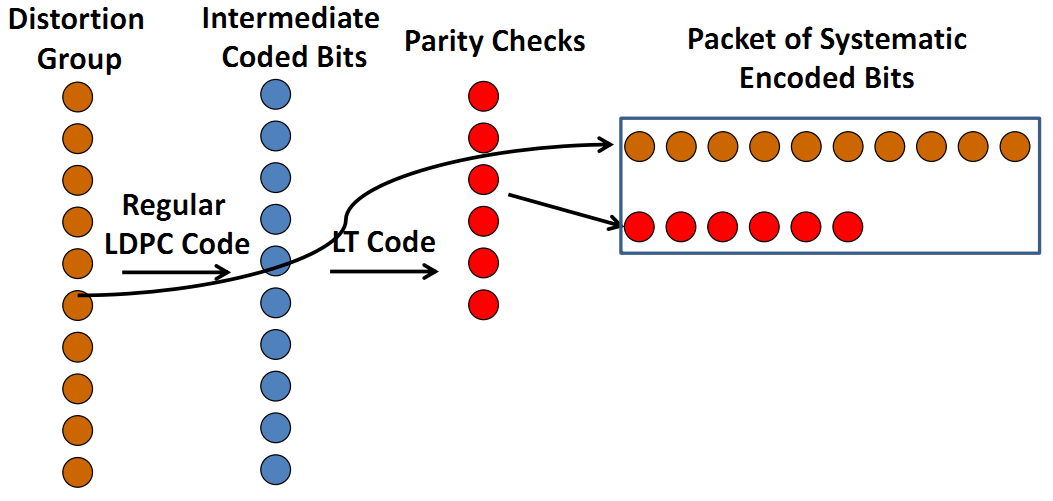 Soft Raptor Decoder
• PHY passes demodulated bits with soft information 
• Apply Belief Propagation to decode Raptor Code and compute soft estimate for the DCT coefficient bits
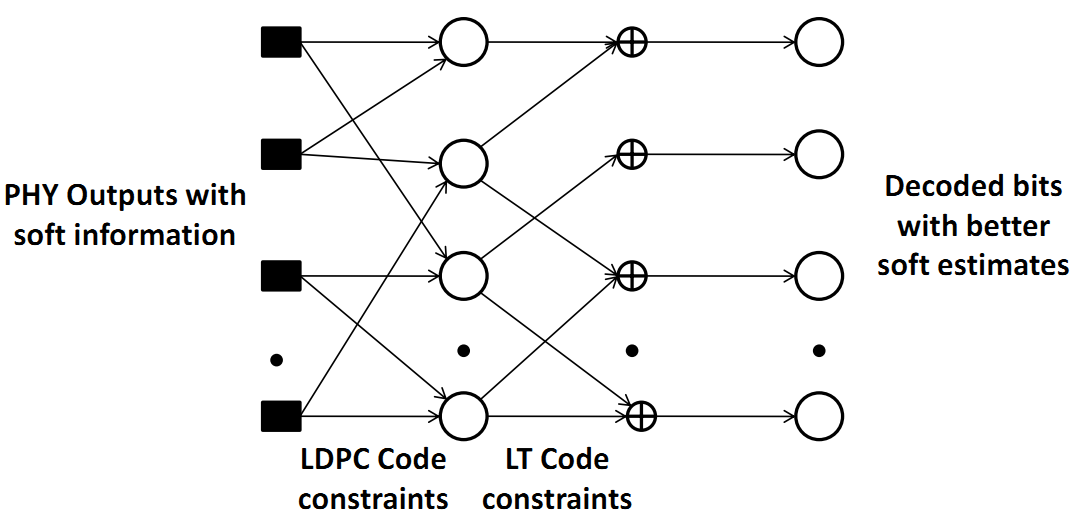 Soft Raptor Decoder
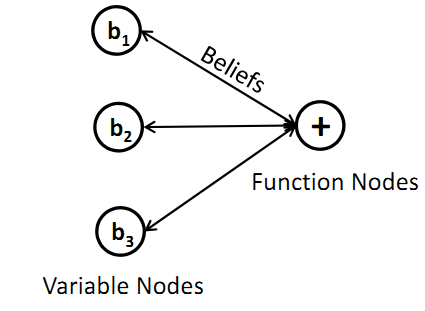 General case
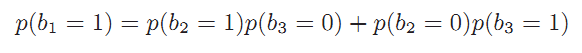 Conflict case
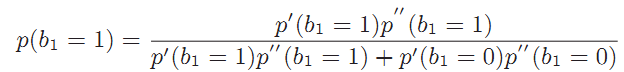 FlexCast Architecture
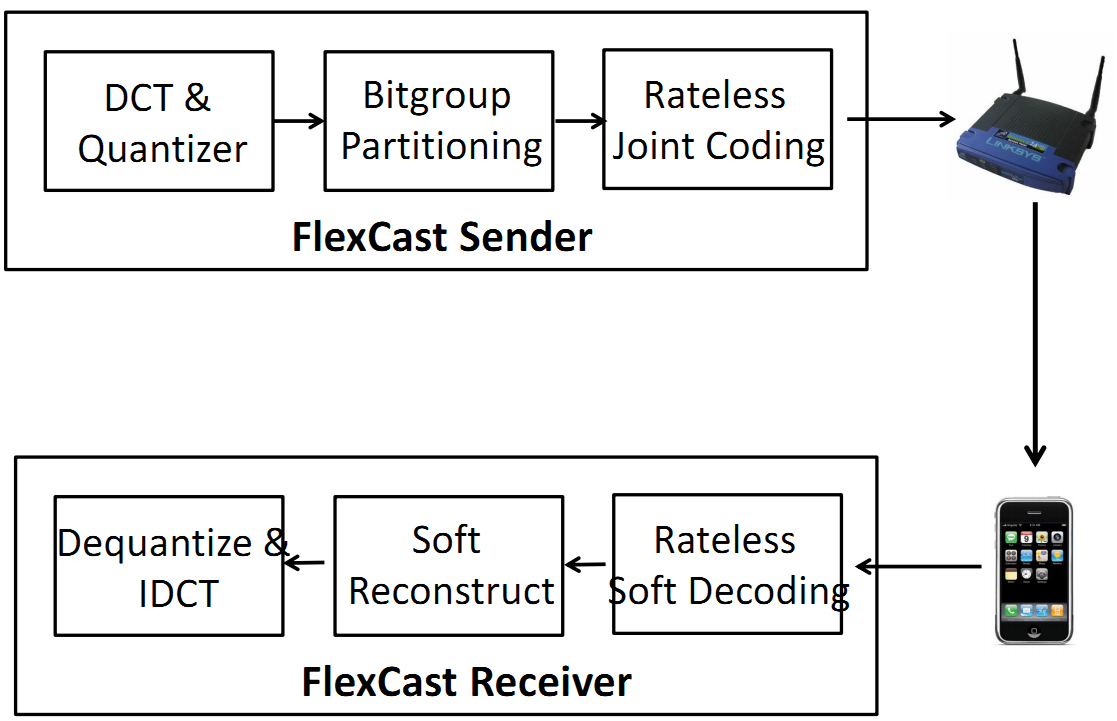 Experiment
Implementation
FlexCast is implemented by modifying standard MPEG4 implementation 
Algorithms have linear complexity and are practical to implement
Evaluation Setup
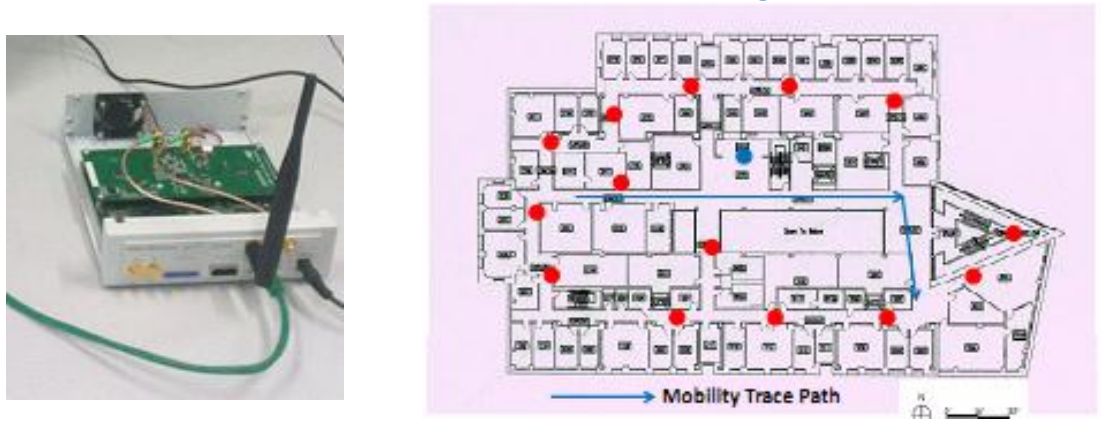 Deployed in an 10 node indoor USRP2 testbed 
PHY: WiFi style OFDM, 6.25 MHz channel  
Standard WiFi convolutional coding rates
How Graceful is FlexCast?
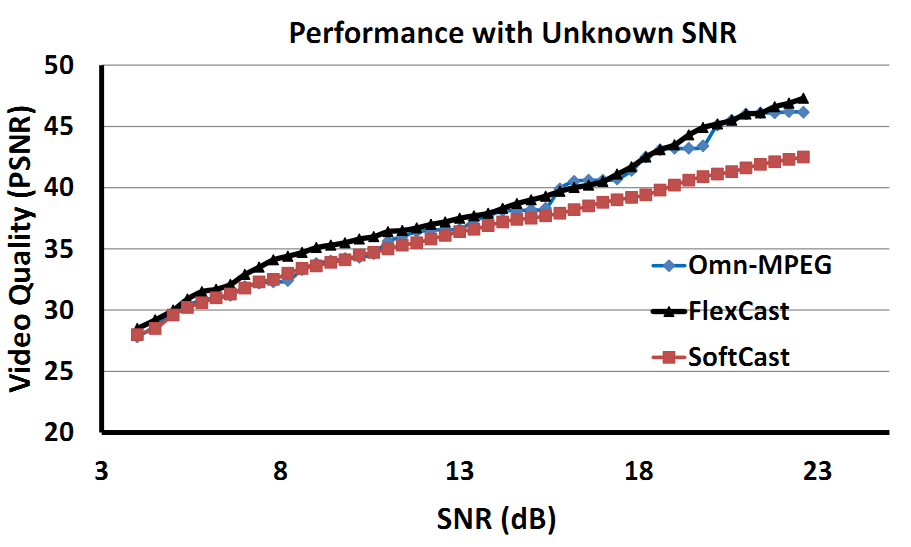 FlexCast performs as well as the omniscient scheme without requiring any channel state knowledge
Trace Driven Emulation
Stanford RUSK channel sounder 
High precision channel measurement 
Continuous channel state information 
2.426 GHz to 2.448 GHz (WiFi channel 6)
Each trace: 100000 measurements over 100 sec 
10 mobility traces at walking speed ~ 3 mph 
Simulate mobility by playing trace at increasing speeds
Performance with Increasing Mobility
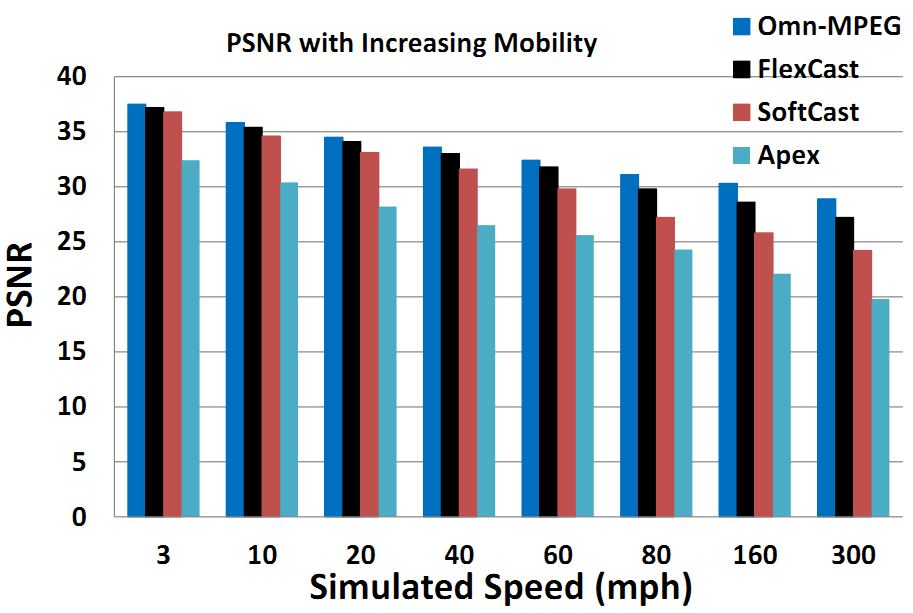 FlexCast provides near optimal performance at high mobility
Conclusion
FlexCast provides graceful video streaming for dynamically varying wireless networks

Espouses a design philosophy that takes into account wireless channel properties to build modular robust protocols and systems
Reference
FlexCast: Graceful Wireless Video Streaming, S. Aditya and S. Katti, Mobicom'11
FlexCast Slide
http://www.sigmobile.org/mobicom/2011/slides/254-flexcast-slides.pdf
Raptor Codes
http://vod.cs.nthu.edu.tw/ezLMS/show.php?id=341&1313668771